تدريب القيادة الوقائية
الوحدة الثالثة
حالــــة السائـــق
المدة ساعة واحدة
DIT: الوحدة الثالثة    حالة السائق
محتوى
ادارة التعب 
الكحول والمخدرات
الأدوية
2
DIT: الوحدة الثالثة    حالة السائق
إدارة التعب
آثار تعب السائقين
DIT: الوحدة الثالثة    حالة السائق
إدارة التعب
مراحل اليقظة والعوامل التي تحدد اليقظة
الوقت من اليوم
متى كانت آخر نوم لك
مدة ونوعية النوم
النوم المدين
يوم كامل في الجدول الزمني للعمل
أيام متتالية على العمل
[Speaker Notes: Explain that as a driver, you go through various stages of alertness. 

Generally, the longer you drive, the more your level of alertness  decreases Eventually, if you don’t do something about the reduction in your level of  alertness, you will fall asleep.

Explain that Micro Sleeps are brief, unintended episodes of loss of attention associated with events such as blank stare, head snapping, prolonged eye closure, etc., which may occur when a person is fatigued but trying to stay awake to perform a monotonous task like driving a car or watching a computer screen. 

They last from a few seconds to several minutes, and often the person is not aware that a micro sleep has occurred. In fact, micro sleeps often occur when a person's eyes are open. While in a micro sleep, a person fails to respond to outside information. A person will not see a red signal light or notice that the road has taken a curve.

Show the video clip on Micro Sleeps]
DIT: الوحدة الثالثة    حالة السائق
إدارة التعب
بعض حقائق البقاء على قيد الحياة
بدون غذاء 3 - 4 أسابيع
بدون ماء 3 - 4 أيام
بدون مأوى 3 - 4 ساعات
بدون يقظه على مقود السياره 3-4 ثواني
على سرعة 100 كم ف ساعة 3-4 ثوانئ =100 متر
[Speaker Notes: Reveal the survival slide and read out the points. 

Explain that the factors identified have been used to stress the need to be always alert at the wheel.

Ask for comments from the participants about what could happen if they had a micro sleep for 4 seconds while driving a Shell tanker in down town Kuala Lumper?]
DIT: الوحدة الثالثة    حالة السائق
إدارة التعب
ما هي العلامات الجسدية للتعب؟
تباطؤ في الأداء
الإرهاق من الجسم والعقل
التثاؤب والنوم
 صعوبة في فتح العين
ضعف الذاكرة
الأرق
[Speaker Notes: Before revealing the slide, ask the participants for some signs that a person might show if they are fatigued. Try and not focus on the driving signs.

Write the responses on the whiteboard.

Ask the participants if they have every experienced any of these signs. Get some feedback on what happened and what they did.]
DIT: الوحدة الثالثة    حالة السائق
إدارة التعب
ما هي علامات التعب من القيادة؟
نسيان بعض الغيارات
أخطاء في الإجراءات العادية
لا تذكر المسافه القليلة الأخيرة من الرحلة
القيادة بسرعات مختلفة
نفاد الصبر وراء عجلة القيادة
ضعف السيطرة على الطريق وعدم لانضباط
[Speaker Notes: Before revealing the slide, ask the participants for some signs that a person who is driving a vehicle might show if they are fatigued. 

Write the responses on the whiteboard.

Ask the participants if they have every experienced any of these signs. Explain that their personal experiences will be the same as some one in USA, or England or Australia.

Get some feedback on what happened and what they did.]
DIT: الوحدة الثالثة    حالة السائق
إدارة التعب
ما مؤثرات وأسباب التعب؟
عوامل الجسم
عوامل النوم
العوامل الطبية والصحية وعوامل نمط الحياة
عوامل العمل
[Speaker Notes: Explain that there are four key influences on fatigue and sometimes they are related to each other.

Explain that all of the four influences will be covered in detail]
DIT: الوحدة الثالثة    حالة السائق
إدارة التعب
40٪ من حوادث التعب ذات الصلة، هو ان السائق كان مستيقظا لأكثر من 17 ساعة.
بعد أن تكون مستيقظا 17 ساعة، أدائك البدني والعقلي يكون بطيئا
   خطر النوم على عجلة القيادة غالبا ما تكون في فترة ما بعد الظهر في وقت مبكر، بين 1:00 و 3:00 مساءا، وفي الليل، بين منتصف الليل والساعة 6:00 صباحا.
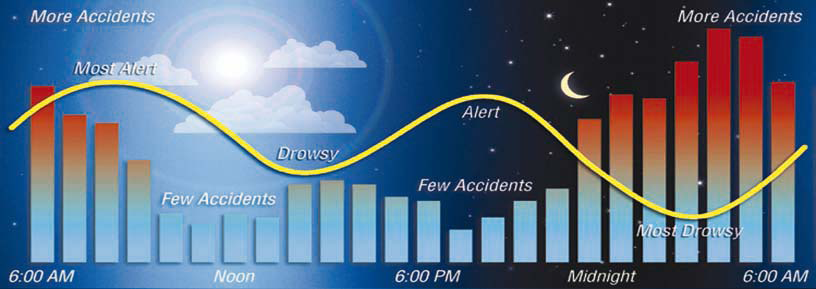 DIT: الوحدة الثالثة    حالة السائق
إدارة التعب
نصيحة لنوم جيد
تطوير نمط النوم العادي
يكون واعيا من الأكل والشرب قبل النوم
تجنب المخدرات للمساعدة في الحصول على النوم
الاسترخاء هو المفتاح لنوم جيدة
[Speaker Notes: Cover the points on the slide.

Explain that it is important to develop good habits when looking at your sleep patterns .]
DIT: الوحدة الثالثة    حالة السائق
إدارة التعب
هل لدي اضطراب في النوم؟
النعاس المفرط أثناء النهار
تغفو في أوقات غير مناسبة
تستغرق وقتا طويلا للذهاب إلى النوم
تستيقظ مع الشعور بالتعب
وجع العضلات وتصلب عندما الصحوة
كنت تشخر بشكل مفرط أثناء النوم
[Speaker Notes: While most people will suffer short term sleep problems, if they persist, you need to seek medical attention.

Ask if the symptoms listed on the slide occur on a very frequent basis and you may have some issues and need to seek medical attention]
DIT: الوحدة الثالثة    حالة السائق
إدارة التعب
منع التعب والنعاس والنوم
خذ قسط من الراحة كل ساعتين واحصل على قيلولة عندما تبدأ في الشعور بالنعاس.
الوقفات، قف وتناول القهوة أو وجبة خفيفة، اخرج من مقصورة القيادة، إعادة معايرة مقعدك، وتشغيل الراديو ... كل هذه االاشياء تساعدك على البقاء يقضا وتعطيك نشاط لاستمرار العمل حتى موعد النوم المعتاد.
تجنب القيادة في مناطق حركة المرور الكثيفة وخاصة في اوقات الذروة.
قدر الإمكان، وتجنب القيادة ليلا بين منتصف الليل والساعة 6:00 صباحا، وخلال النهار بين 1:00 و 3:00 مساءا.
[Speaker Notes: While most people will suffer short term sleep problems, if they persist, you need to seek medical attention.

Ask if the symptoms listed on the slide occur on a very frequent basis and you may have some issues and need to seek medical attention]
DIT: الوحدة الثالثة    حالة السائق
إدارة التعب
منع التعب والنعاس والنوم
إبطاء، السرعة نظرا الى ان القيادة أكثر من الحد الأقصى للسرعة يجبرك على معاينة كمية كبيرة من المعلومات بسرعة ويتطلب الأمر تركيزا اكبر في القيادة مما يؤدي الى جلب التعب اليك.
تجنب التعب البصري عند القيادة.
إخفت إضاءة لوحة عدادات السيارة وإزالة الأجسام من أعلى لوحة القيادة لتجنب الانعكاسات في الزجاج الأمامي، وتنظيف الزجاج الأمامي بانتظام والمرايا الجانبية.
[Speaker Notes: While most people will suffer short term sleep problems, if they persist, you need to seek medical attention.

Ask if the symptoms listed on the slide occur on a very frequent basis and you may have some issues and need to seek medical attention]
DIT: الوحدة الثالثة    حالة السائق
إدارة التعب
تأخير ظهور التعب
نصائح على الحد من العوامل التي تزيد من التعب:

  اتخاذ وضع بمقاعد مريحة وضبط مقعدك بحيث لم يمكنك التمتد لتصل إلى الضوابط الضرورية.
  ثني الركبتين قليلا عند استخدام الدواسات والحفاظ على ذراعيك بوضعية 10:10
  ضمان درجة الحرارة والتهوية صحيحين.
  الحفاظ على مستويات الضوضاء إلى الحد الأدنى.
  الحفاظ على وجبات خفيفة أثناء أو مباشرة قبل القيادة.
  تذكر أن بعض الأدوية يمكن أن تحفز النعاس.
تعرف على علامات النعاس واتخذ الإجراءات اللازمة قبل أن تصبح مشكلة.
DIT: الوحدة الثالثة    حالة السائق
محتوى
تعب الإدارة
المخدرات والكحول
دواء
15
DIT: الوحدة الثالثة    حالة السائق
المخدرات والكحول
قانون المخدرات
الكحول هو مهدئ مع وجود تأثير اكتئاب
النيكوتين هو مهدئ وهو يقلل من الأوكسجين في الدم
الكافيين هو منشط يعزز اليقظة الكاذبة
العقاقير قد تحفز النعاس أو تعزز الشعور الزائف بالأمن
المخدرات غير المشروعة
يمكن أن تعزز الفوائد على المدى القصير
استخدامها على المدى الطويل يعزز الاعتماد عليها
احتمالية حدوث اتهامات جنائية
16
DIT: الوحدة الثالثة    حالة السائق
المخدرات والكحول
مخاطر الحوادث المرتبطة تحت القيادة
تأثير المخدرات

  بشكل عام، سائق الذي يأخذ الأدوية يواجه مرتين إلى خمس مرات خطر التورط في الوفيات، بالمقارنة مع سائق العادي.

فمجرد تناول أكثر من مادة واحدة كالـ(الكحول والمخدرات ) قبل القيادة فانه بشكل كبير يزيد من احتمال وجود حادث مميت. مخاطر هذه الحوادث ليست فقط مخاطر بل انها أيضا
تتكاثر.
DIT: الوحدة الثالثة    حالة السائق
محتوئ
الإدارة تعب
المخدرات والكحول
دواء
18
DIT: الوحدة الثالثة    حالة السائق
دواء
بعض الأدوية، سواء كان وصفها من قبل الطبيب أو متاحة دون وصفة طبية، قد تغير قدرات القيادة من خلال التسبب في مشاكل مع اليقظة والانتباه، والرؤية، أو السلوك وتعطيل حاسة التوازن.

قد تكون هذه الأنواع من الأدوية تغير القيادة القدرات:
• الذهان • المنومات
• المهدئات • المسكنات
• الأدوية • لمرض السكري
• دواء البرد والسعال و دواء العيون •
• مزيلات القلق • مضادات الاكتئاب
• دواء مكافحة الصرع • أدوية التخدير
إسأل الرعاية الصحية والمهنية (طبيب، صيدلي) حول تأثيرات الأدوية التي يمكن أن تتخذها قبل القيادة ودائما إقرأ المنشورات على الحاوية، سواء كان هذا الدواء يوصف من قبل طبيب أو متاح دون وصفة طبية.
DIT: الوحدة الثالثة    حالة السائق
مناقشة مفتوحة لمدة 5 دقائق
ماذا تعلمت في هذه الوحدة؟
مشاركة أي خبرة ذات صلة مع المجموعة